Jak je to s patenty v České republice?
Josef Kratochvíl
Úřad průmyslového vlastnictví

9. 4. 2024
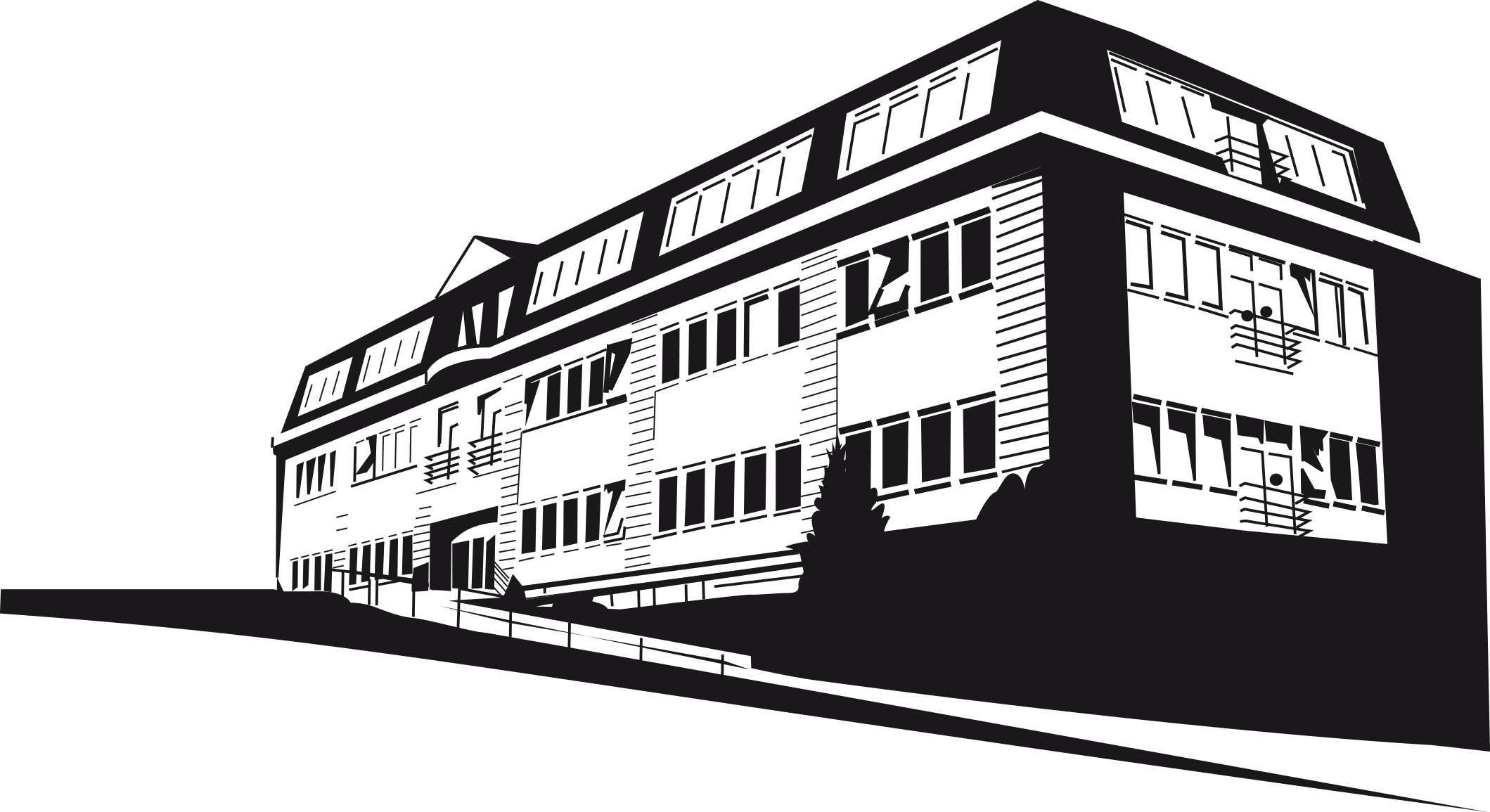 PRŮMYSLOVÉ
VZORY
OZNAČENÍ PŮVODU
A ZEMĚPISNÁ OZNAČENÍ
OCHRANNÉ
ZNÁMKY
VYNÁLEZY /
PATENTY
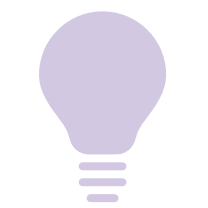 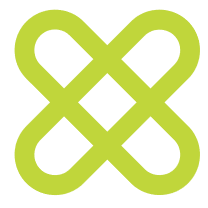 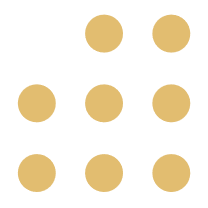 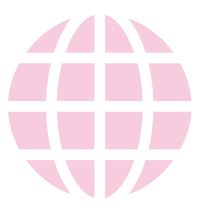 UŽITNÉ
VZORY
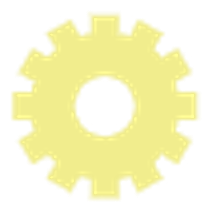 1
upv.gov.cz
Statistika
České národní přihlášky patentů a užitných vzorů
Švédské národní přihlášky patentů
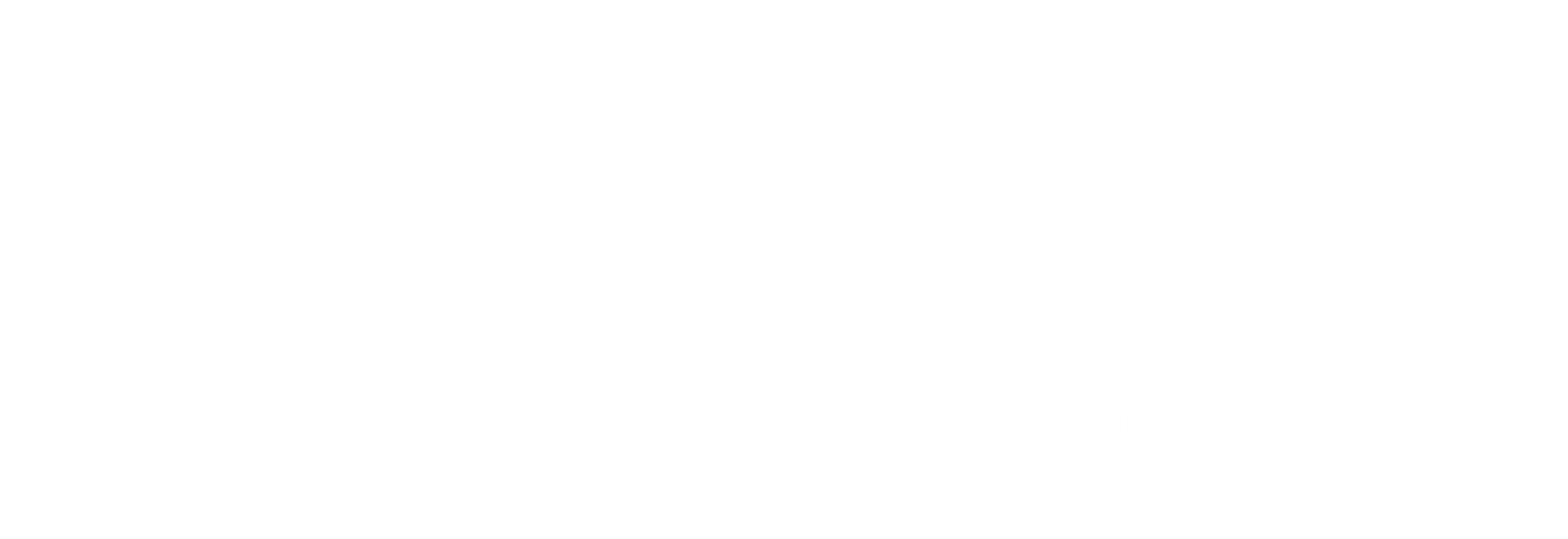 2
upv.gov.cz
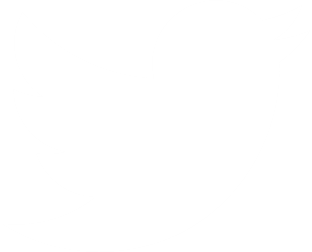 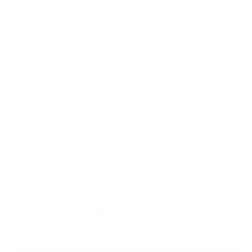 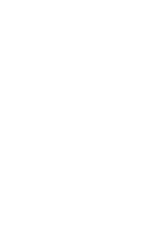 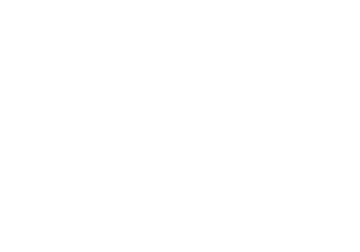 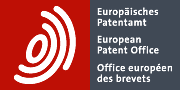 Počty přihlášek evropských patentů
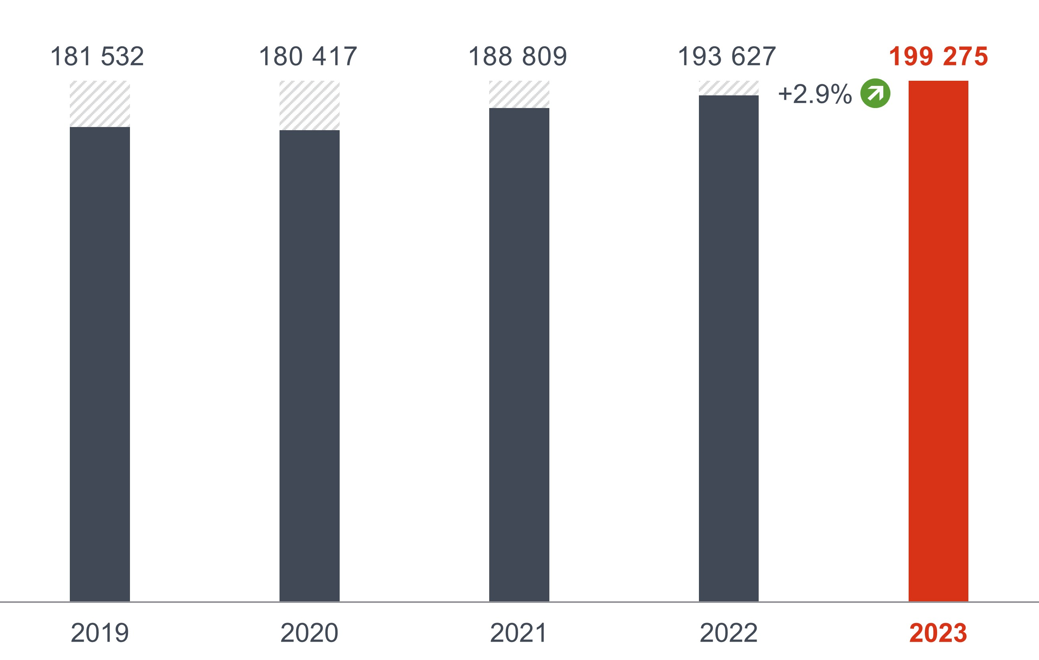 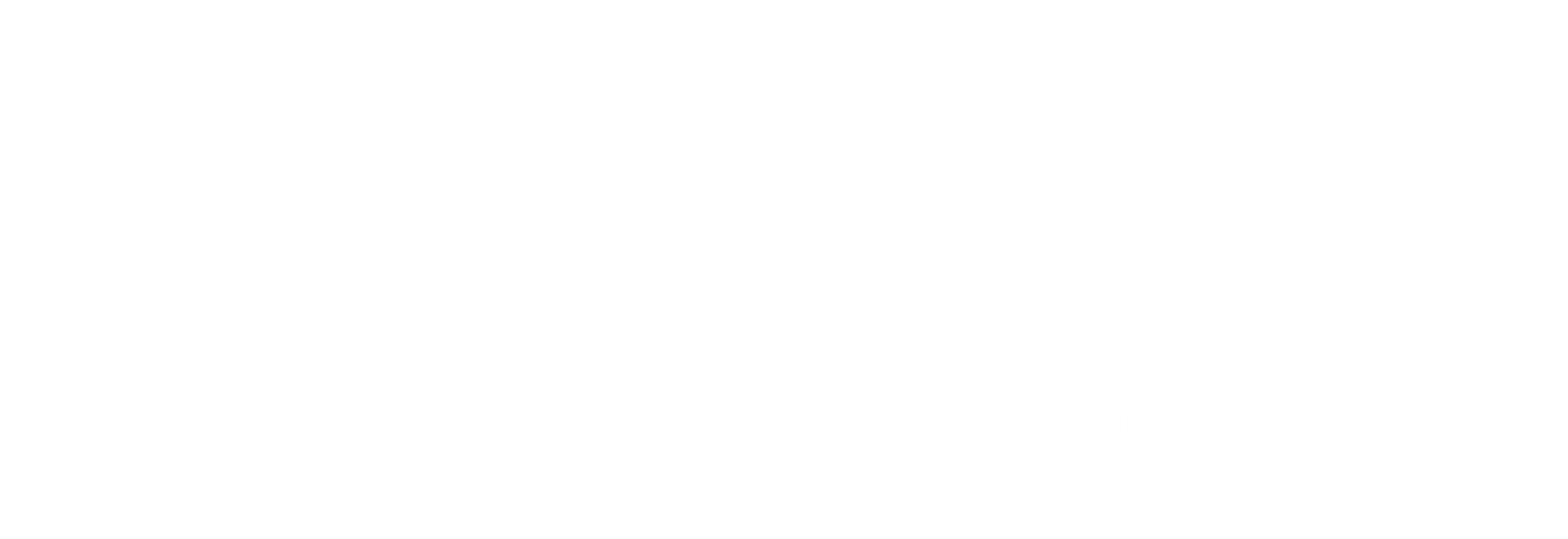 3
upv.gov.cz
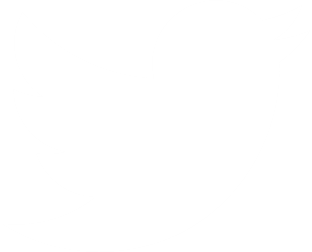 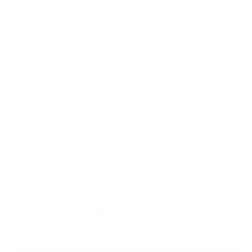 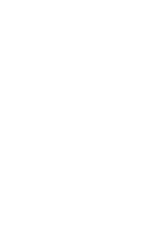 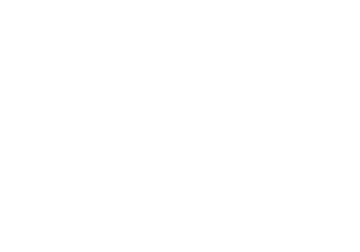 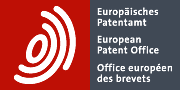 Přihlášky a udělené EP českým přihlašovatelům
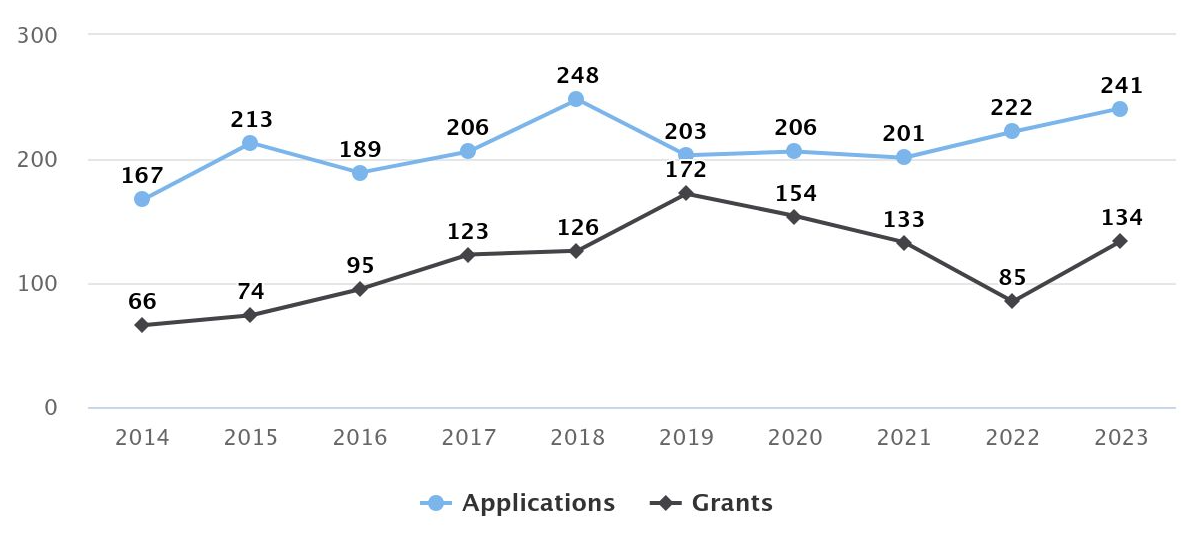 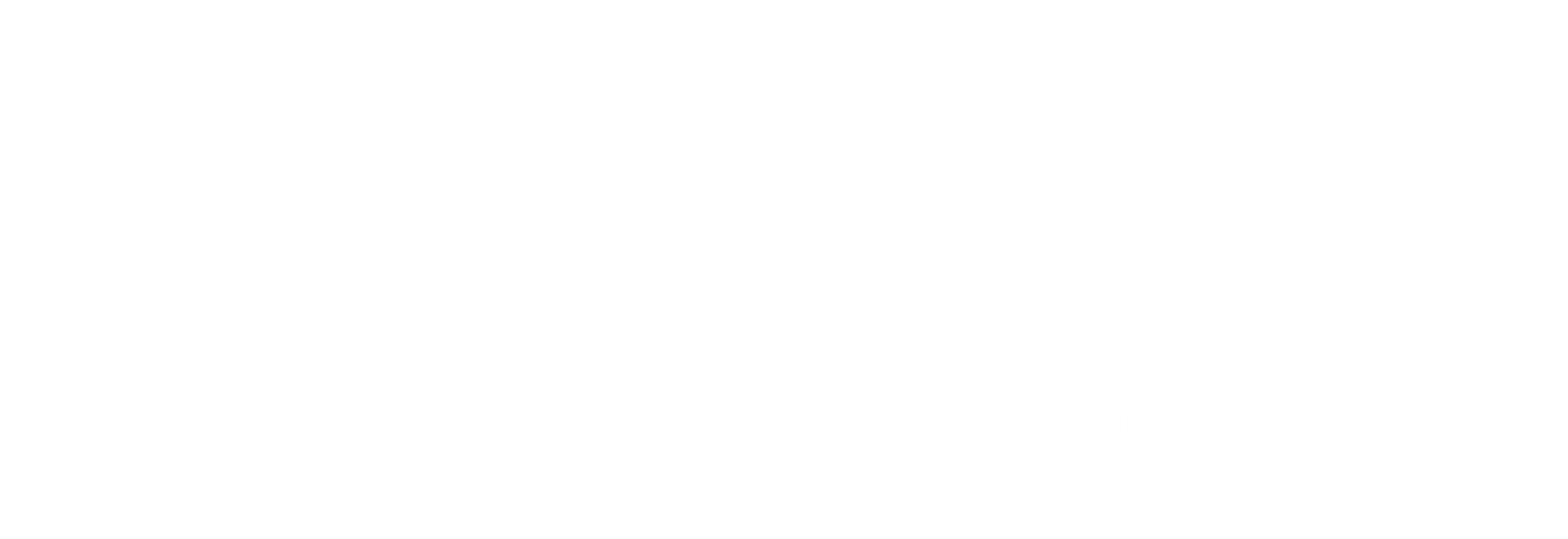 4
upv.gov.cz
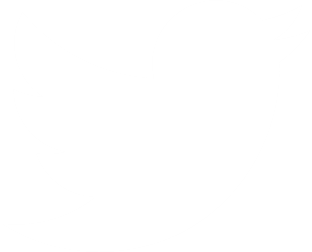 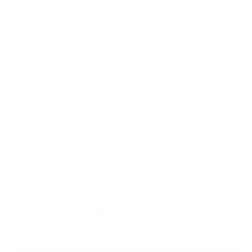 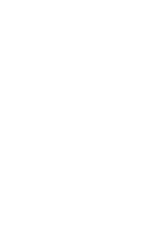 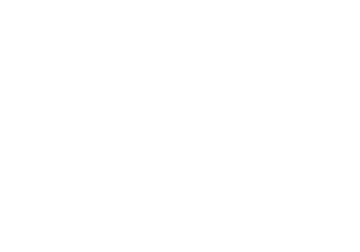 Počty přihlášek EP z členských zemí
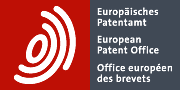 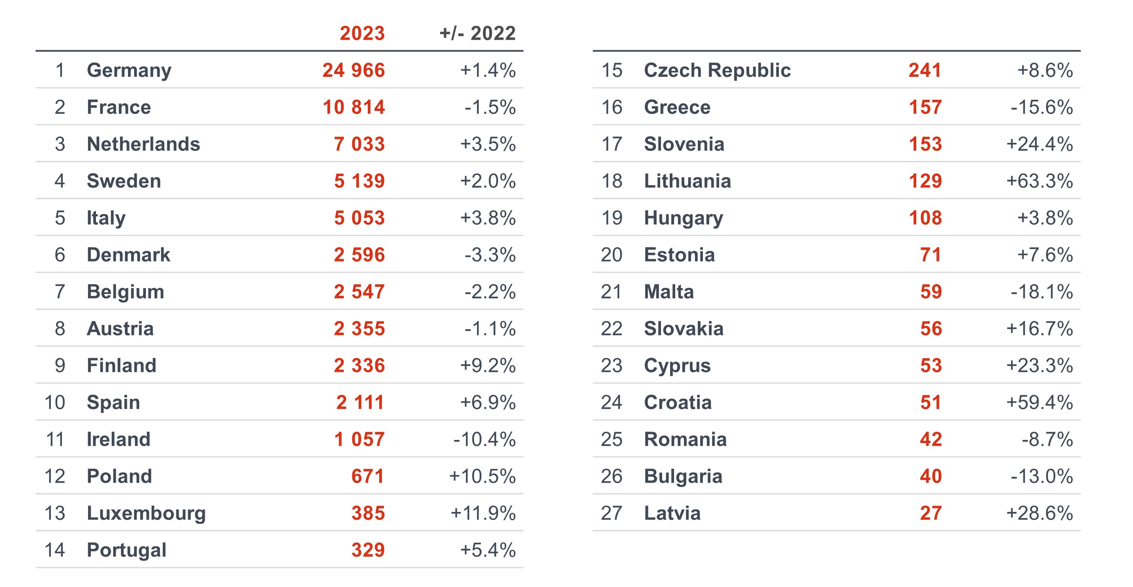 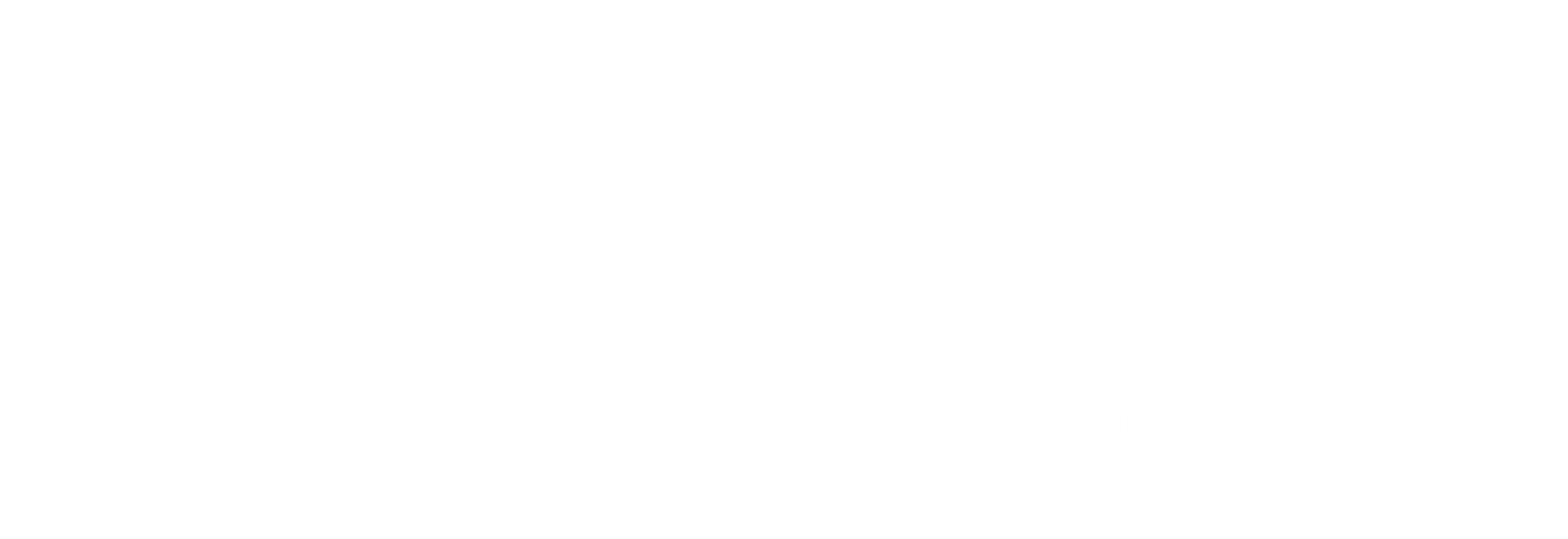 5
upv.gov.cz
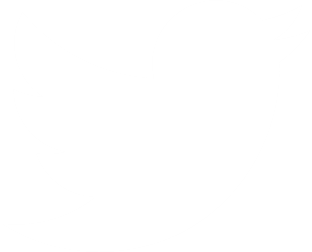 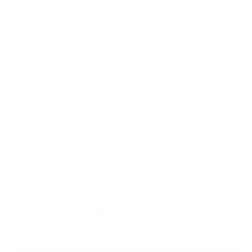 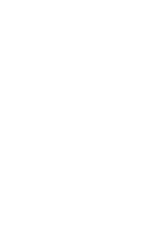 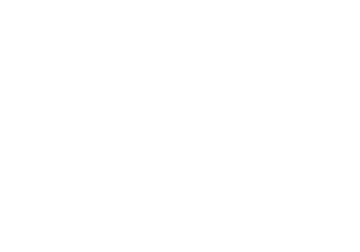 Počty přihlášek EP v přepočtu na 1 mil. obyvatel
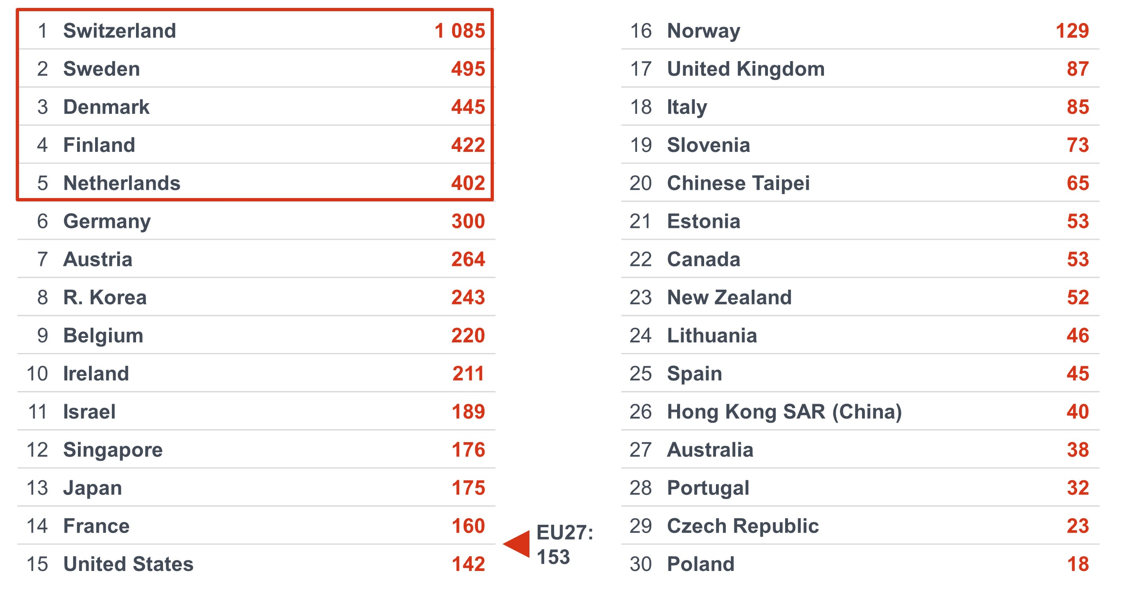 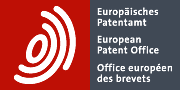 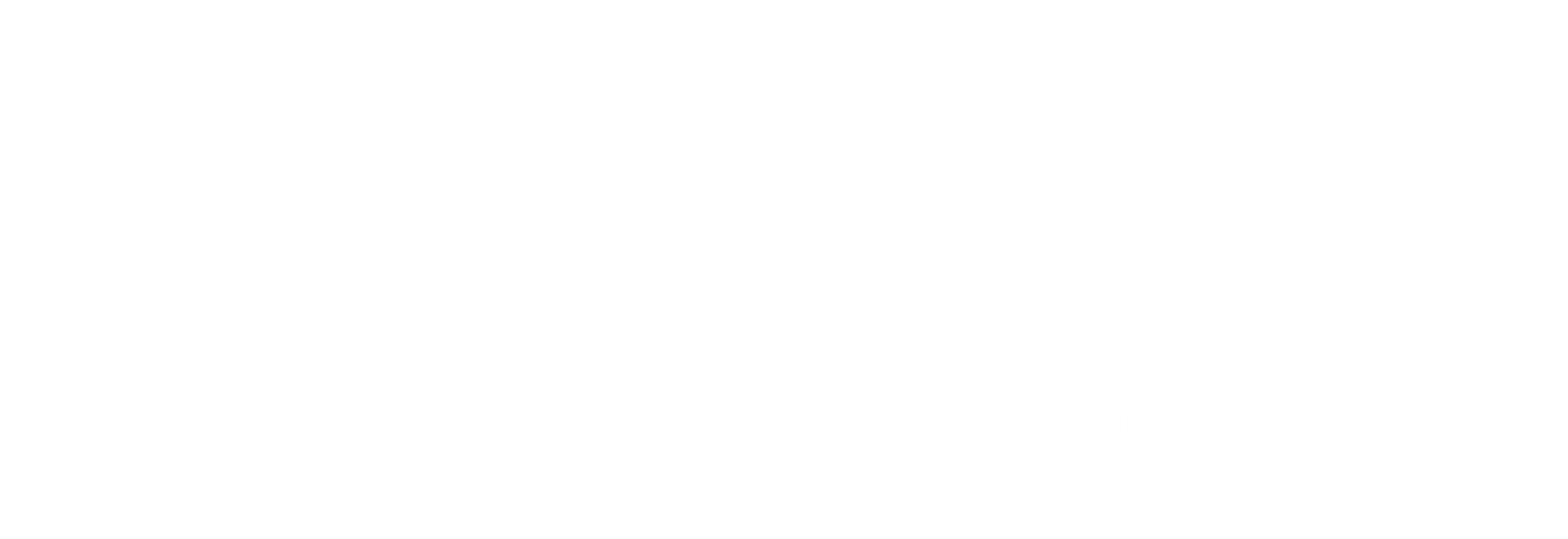 6
upv.gov.cz
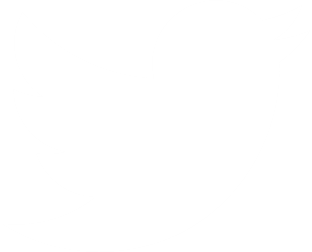 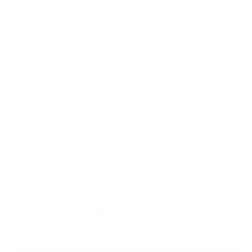 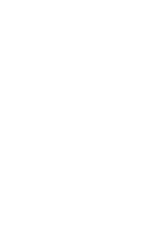 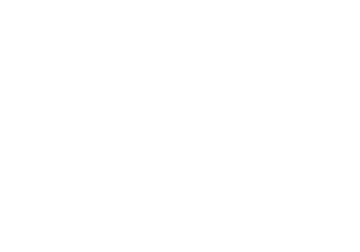 Přihlášky PCT podle sídla přihlašovatele
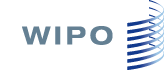 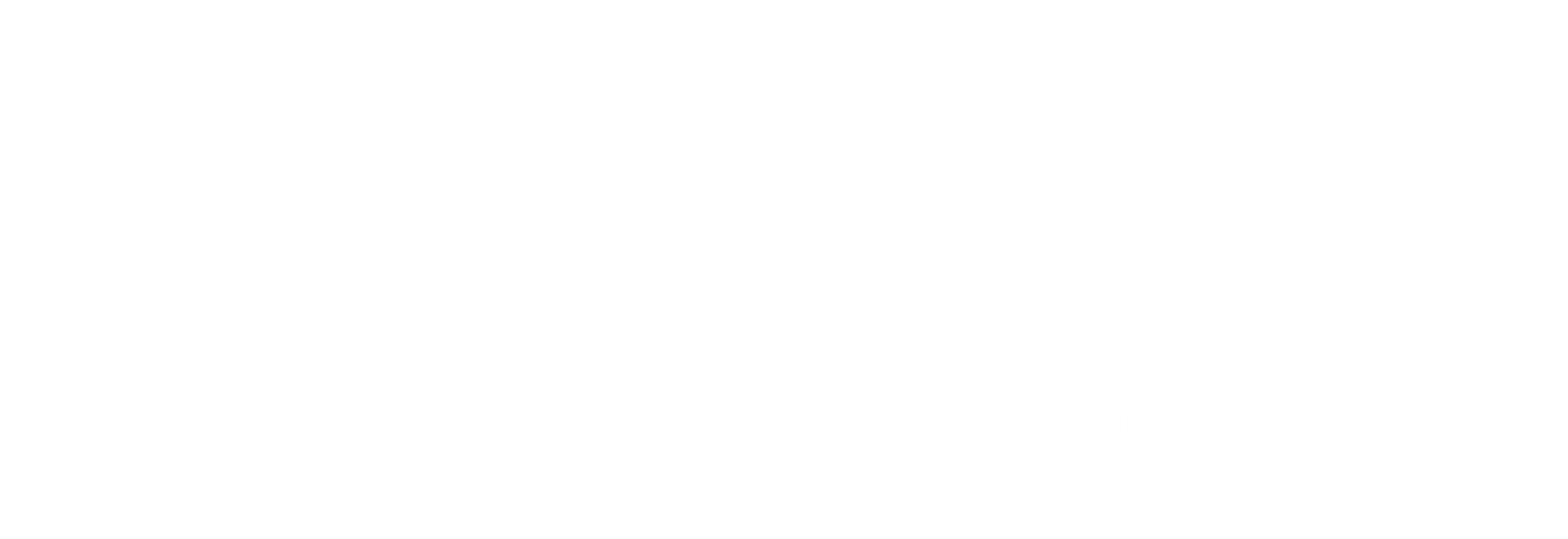 7
upv.gov.cz
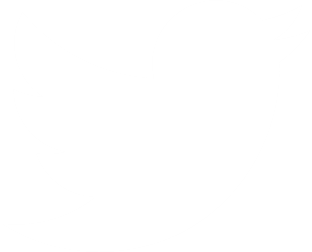 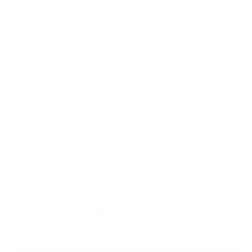 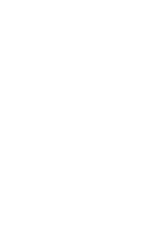 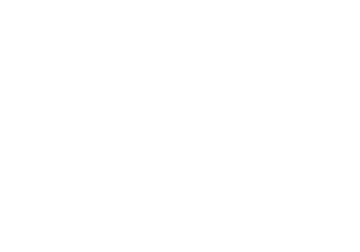 Děkuji za pozornost.
josef.kratochvil@upv.gov.cz
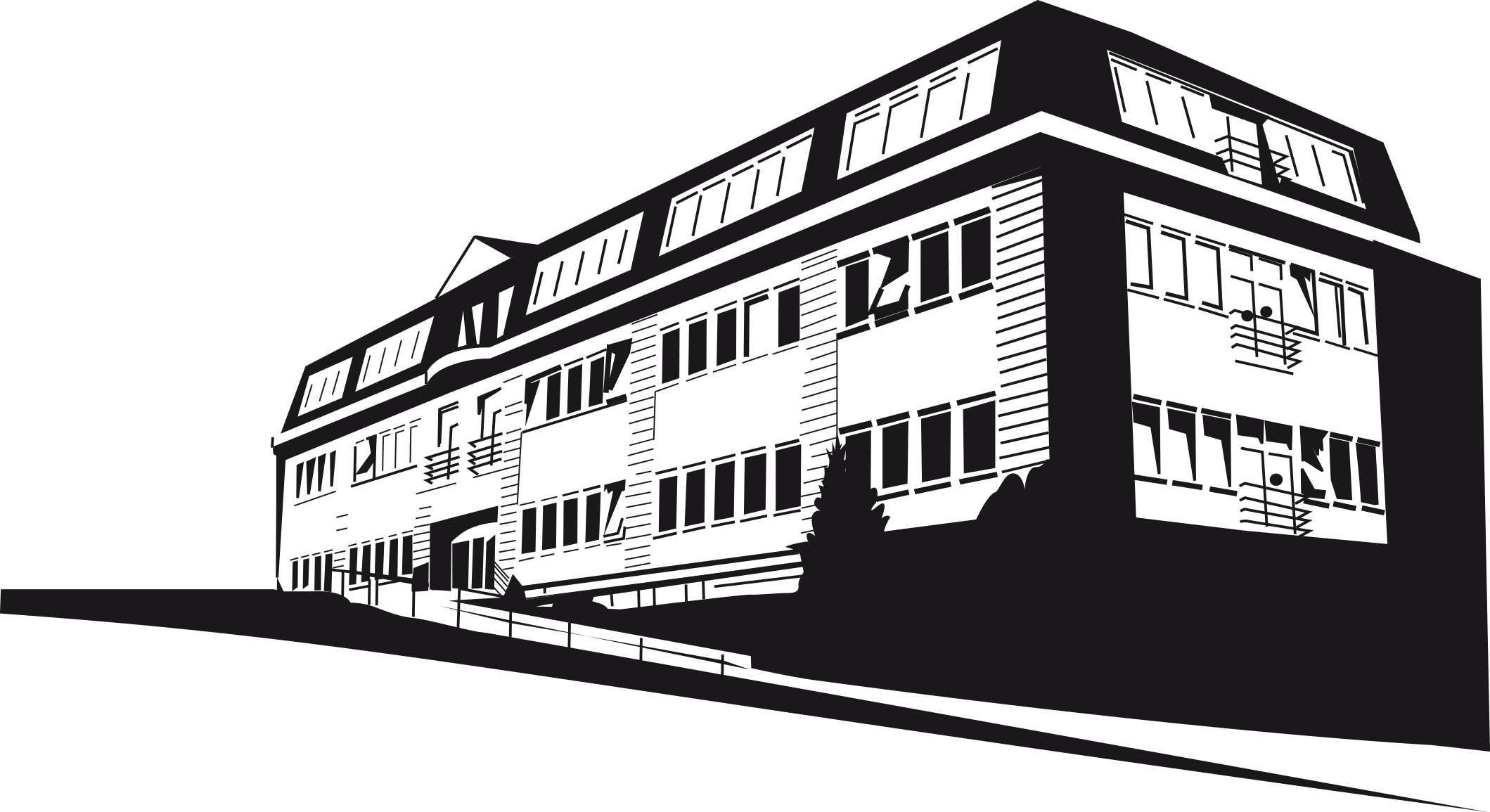 PRŮMYSLOVÉ
VZORY
OZNAČENÍ PŮVODU
A ZEMĚPISNÁ OZNAČENÍ
OCHRANNÉ
ZNÁMKY
VYNÁLEZY /
PATENTY
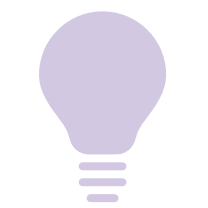 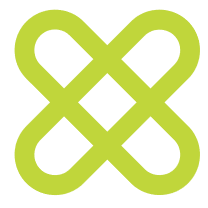 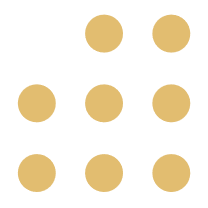 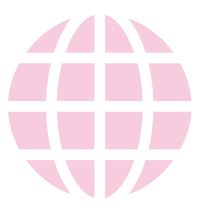 Antonína Čermáka 2a, 160 68  Praha 6-Bubeneč
UŽITNÉ
VZORY
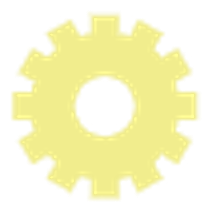 8
upv.gov.cz